A 37-Year Experiment20th Wu Chien Shiung Science Camp2017, Lukang
1961 in Changhua
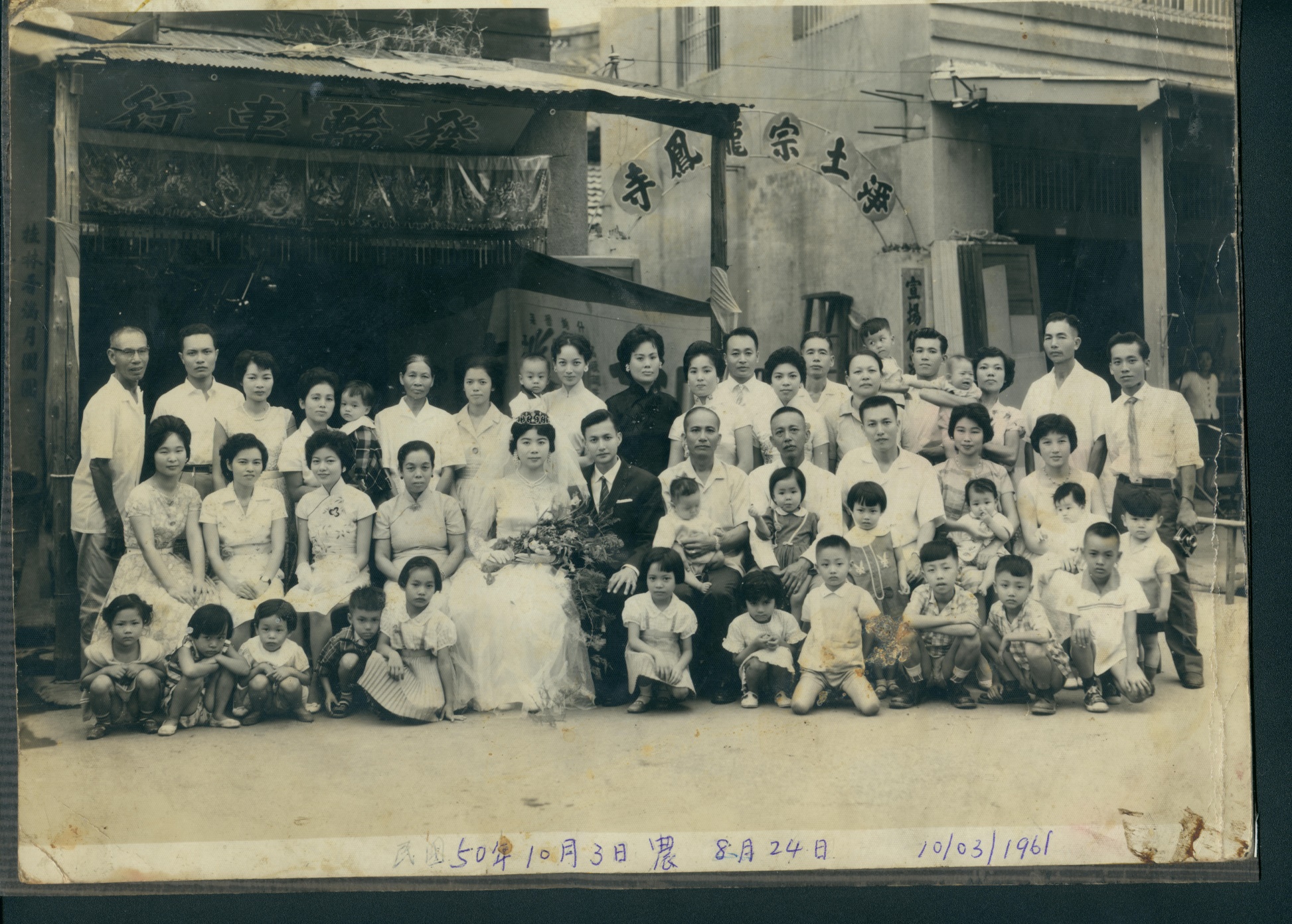 Quiz
When a horse gallops, is there an instant of time that all its four legs are off the ground?

       Yes              No 
Why time resolved experiments?
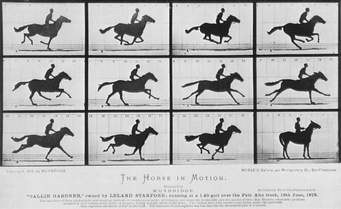 Eadweard Muybridge, 1878, Stanford ‘s Palo Alto Stock Farm
Why time resolved experiments?
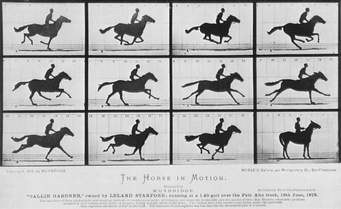 Stopping Time: flash photography
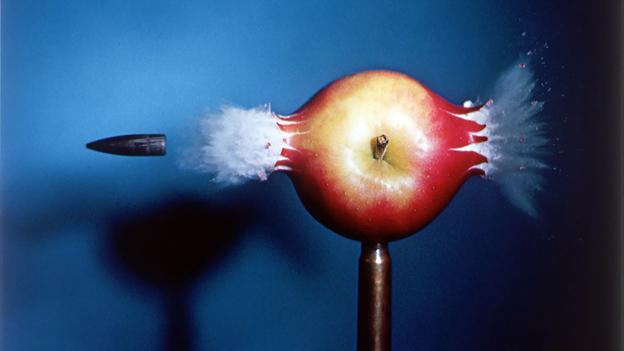 Harold Edgerton, 1964, 10-6 s flash
Stopping Time:flash photography
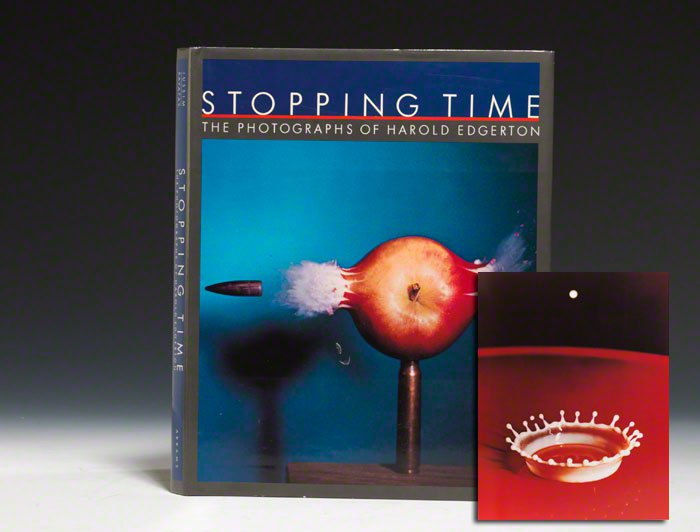 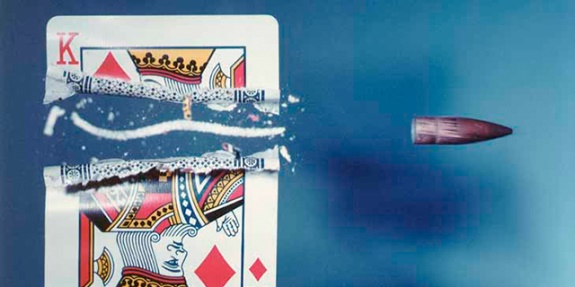 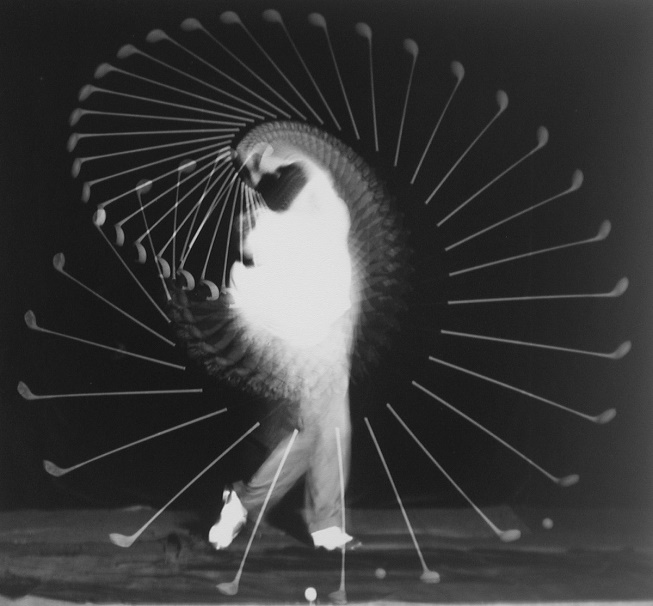 1-Detector EELS Spectrometer                    @Upenn 1978
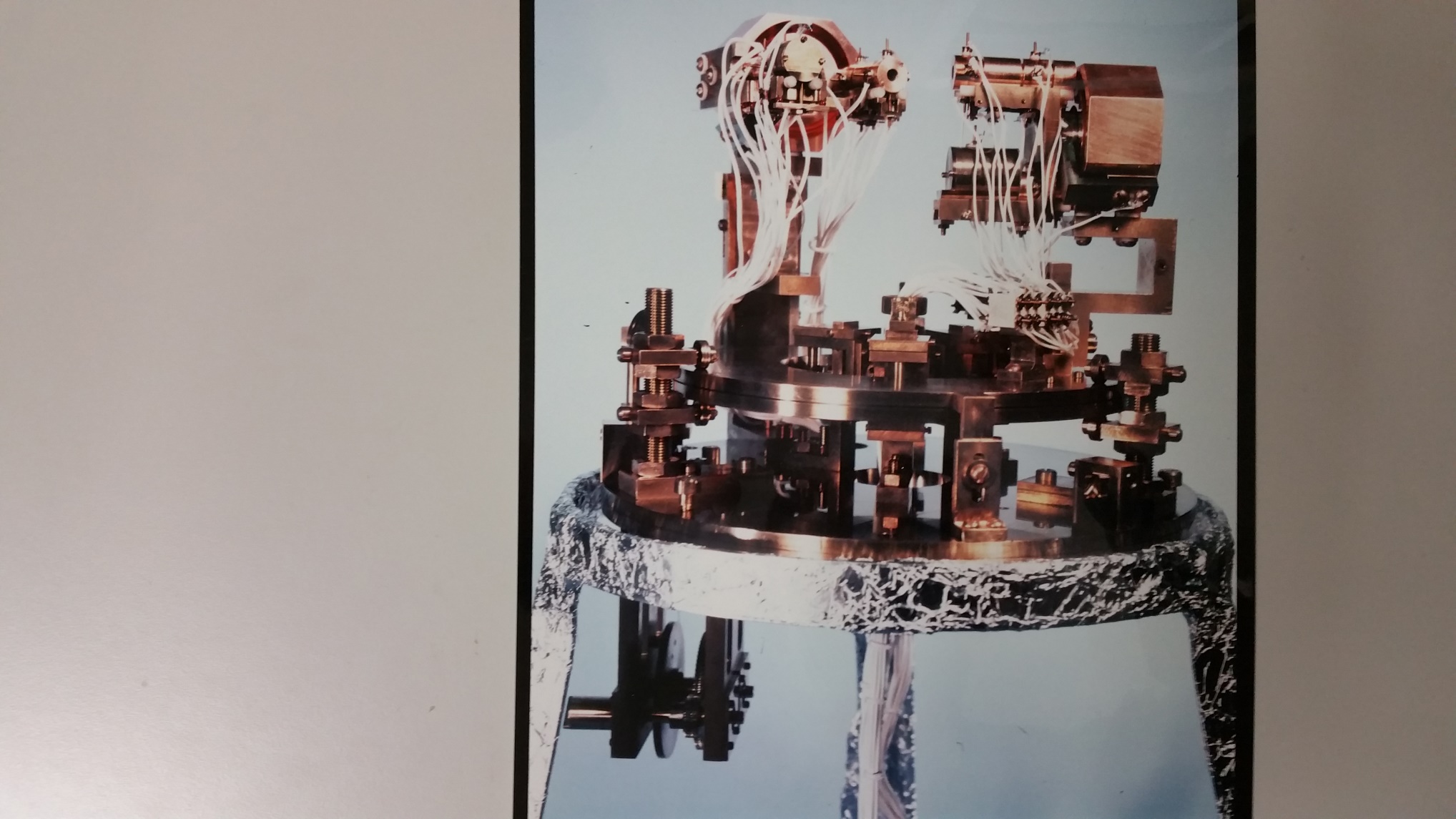 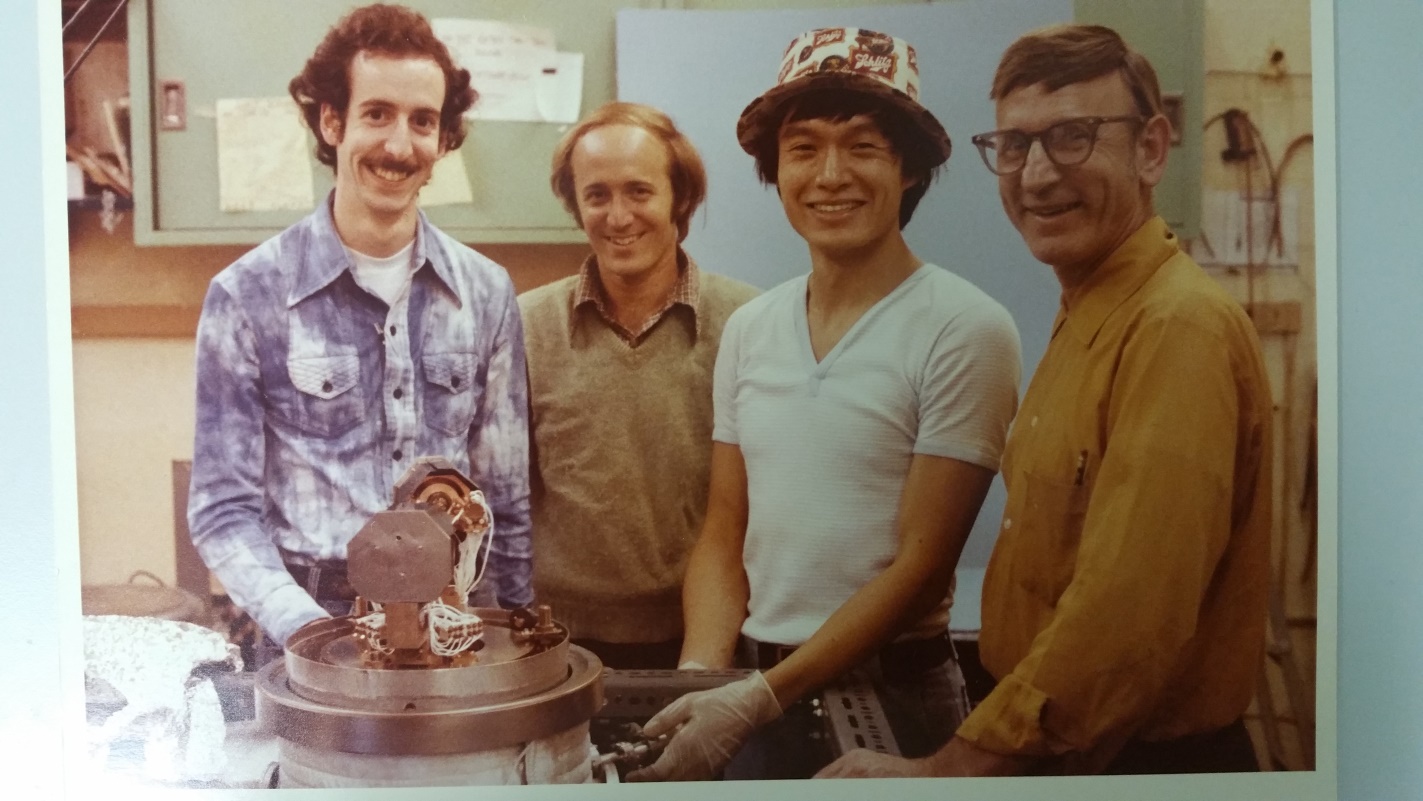 Electron Energy Loss Spectroscopy:vibrations of 1012 molecules/cm2
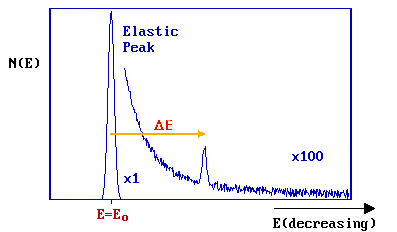 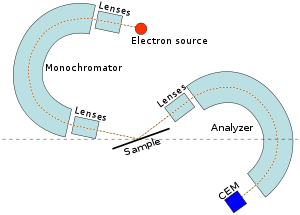 First 4 Graduate Students @ Cornell 1982
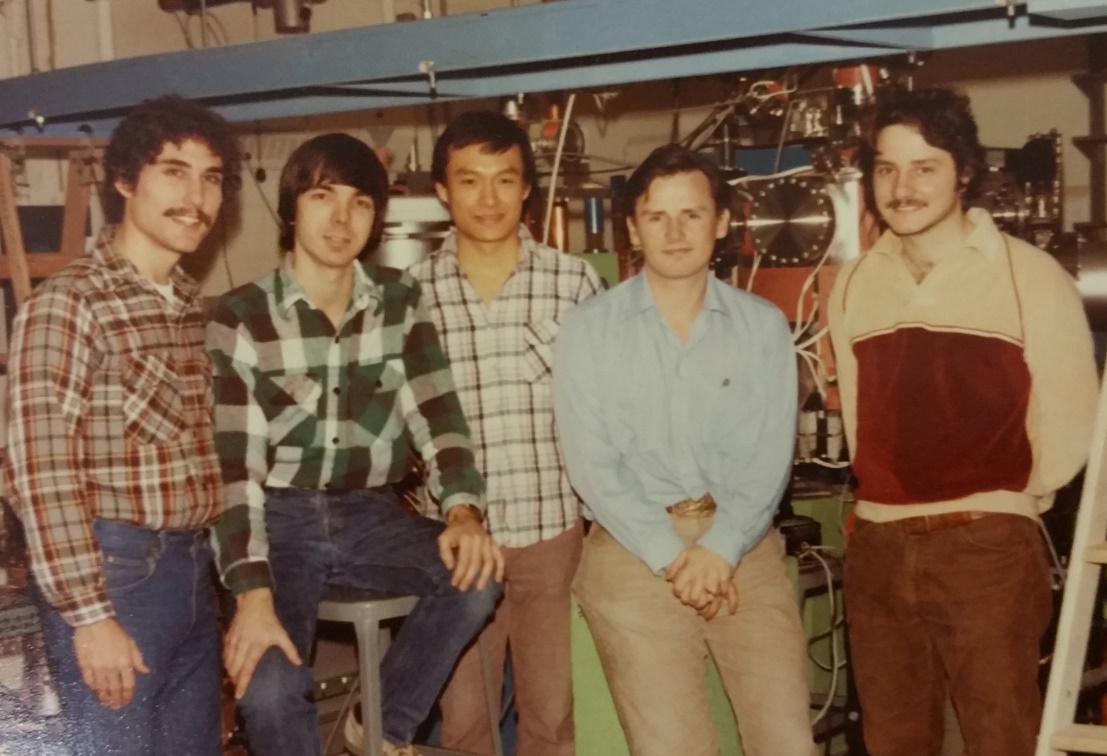 96-Detector Spectrometer
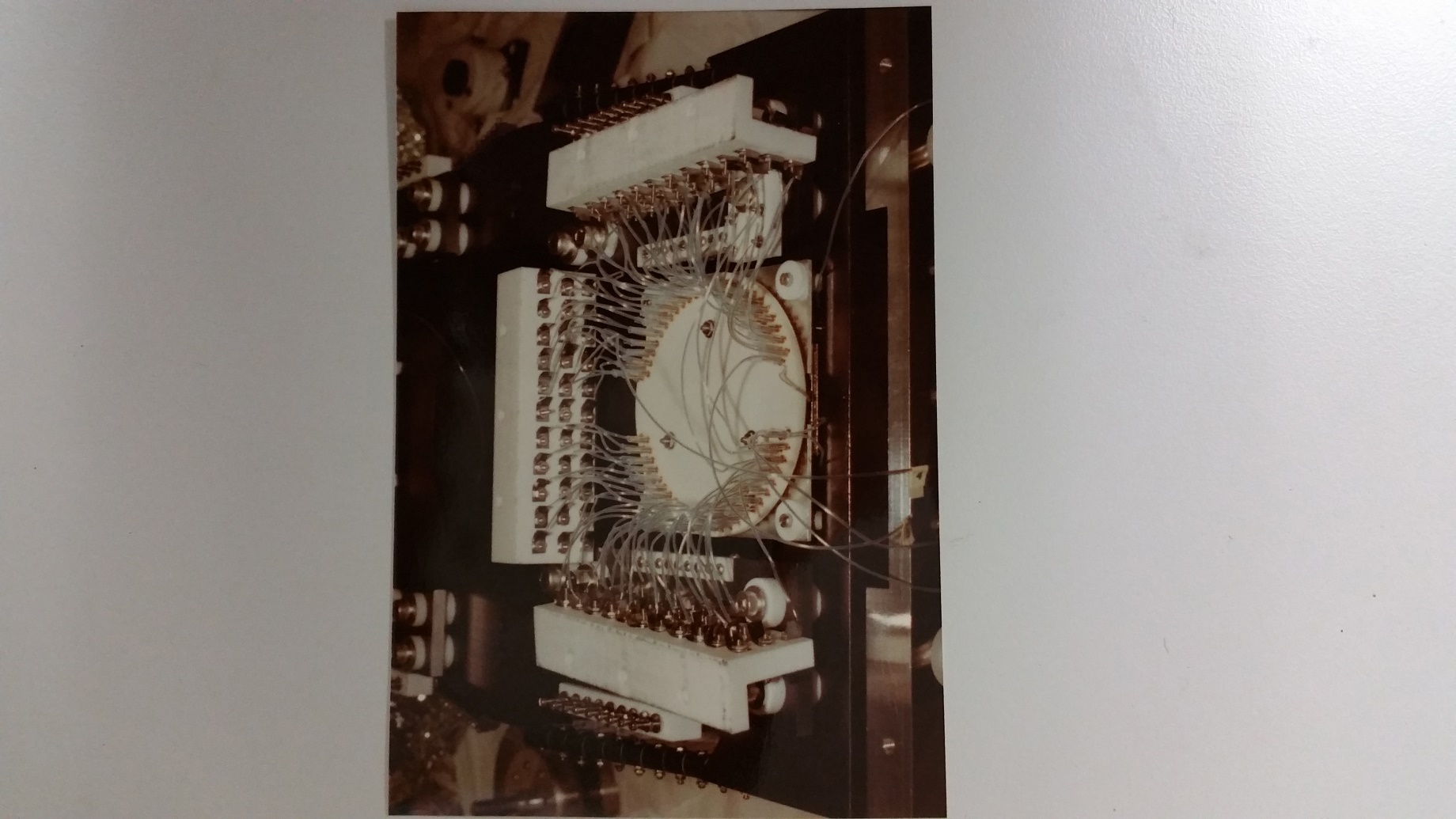 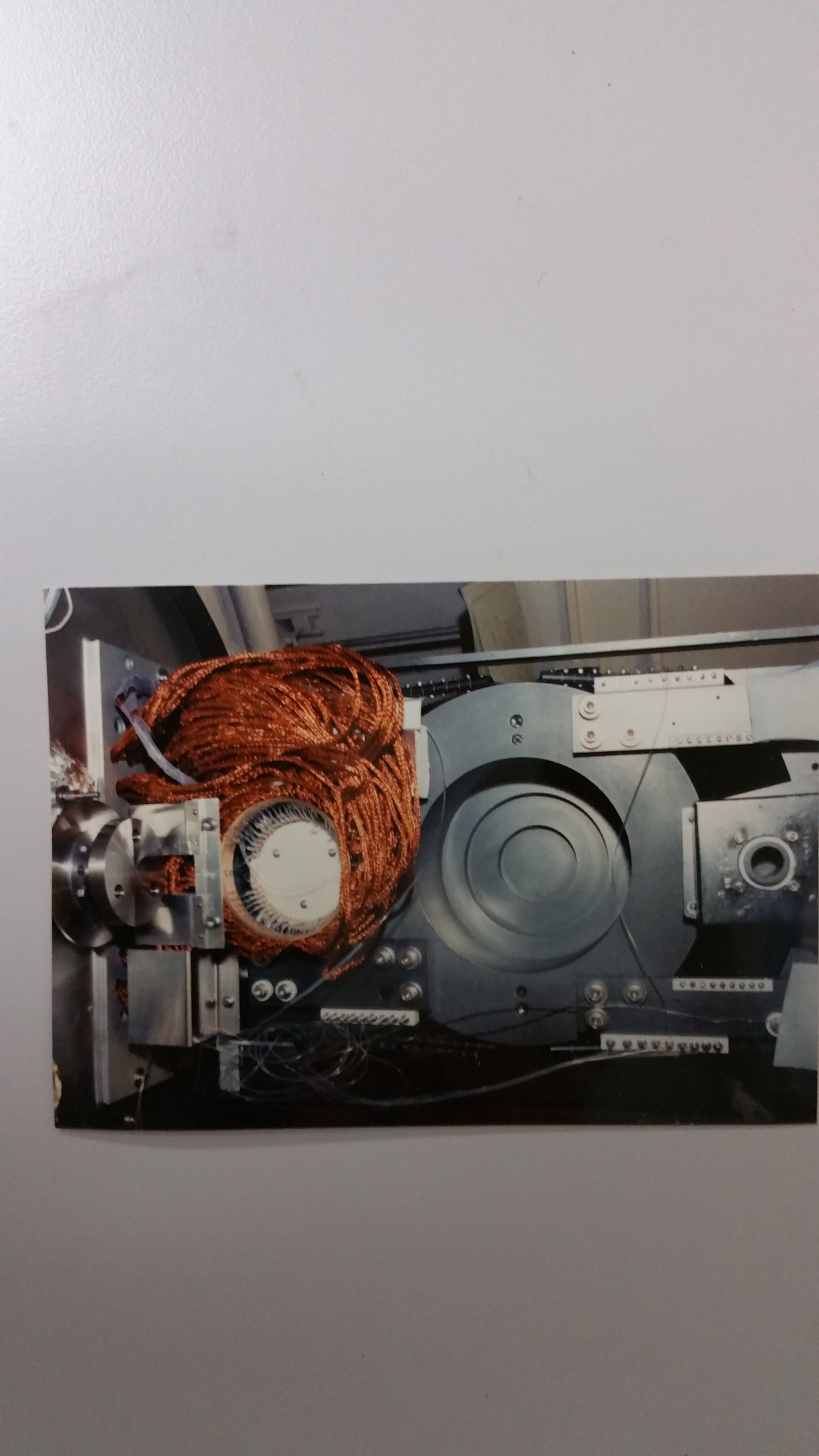 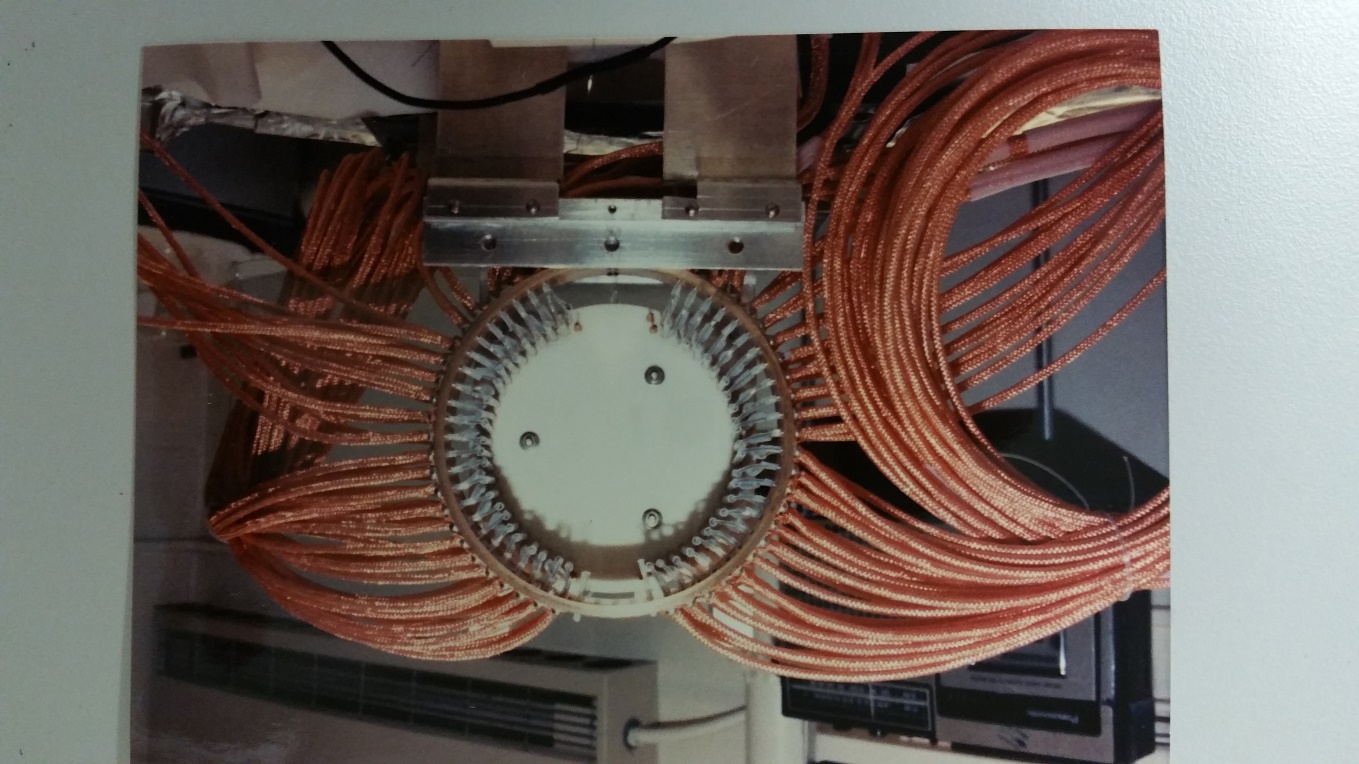 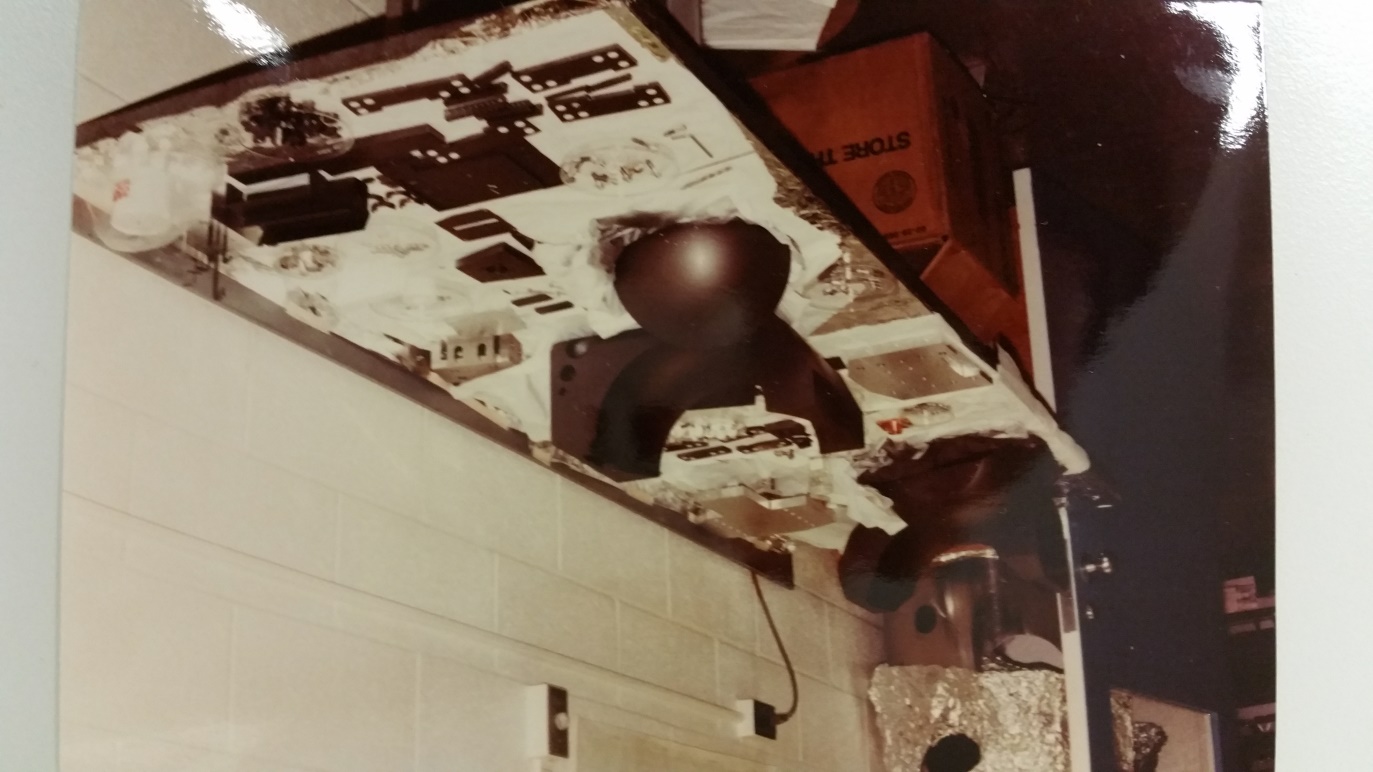 96-Detector Spectrometer
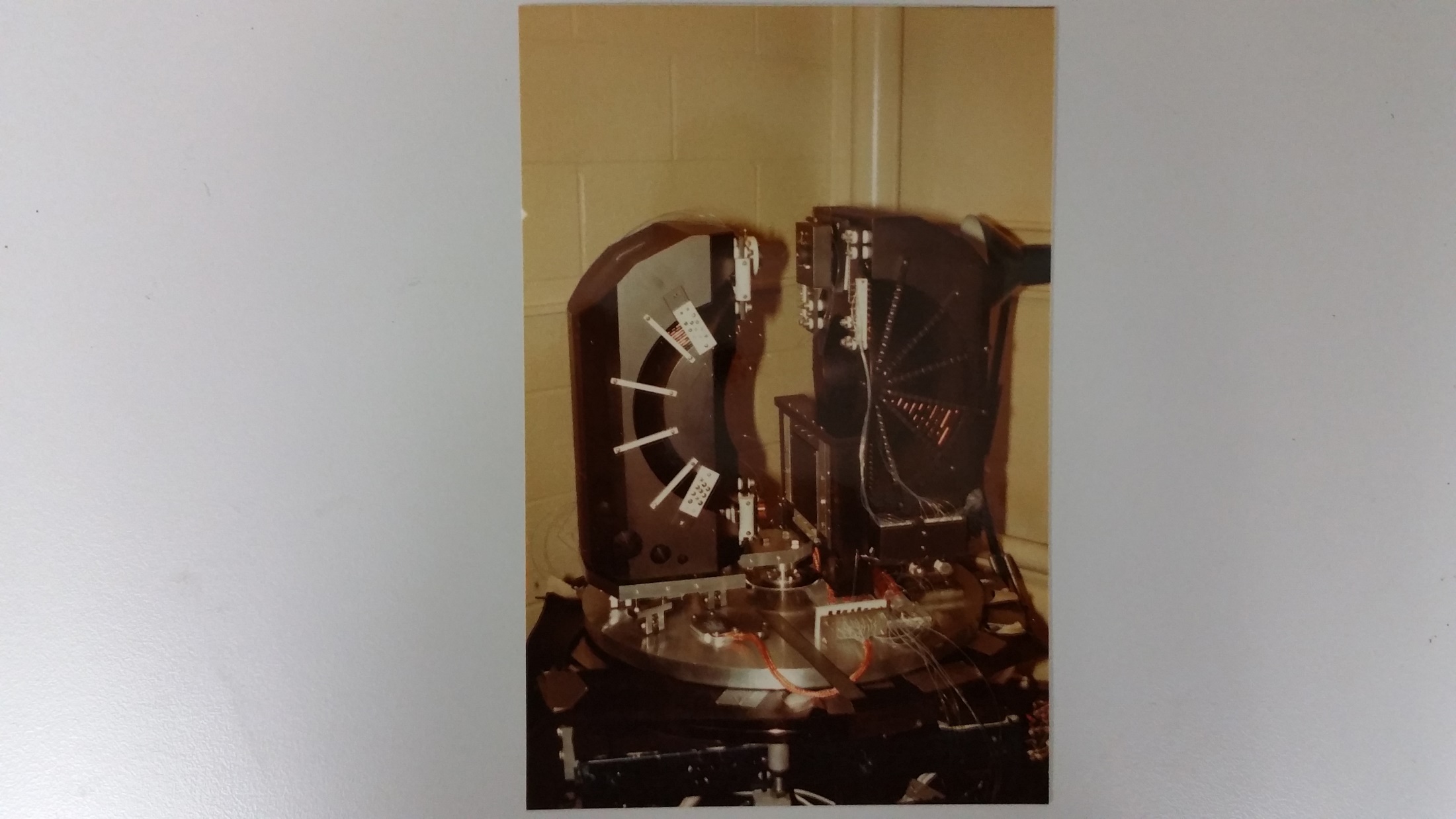 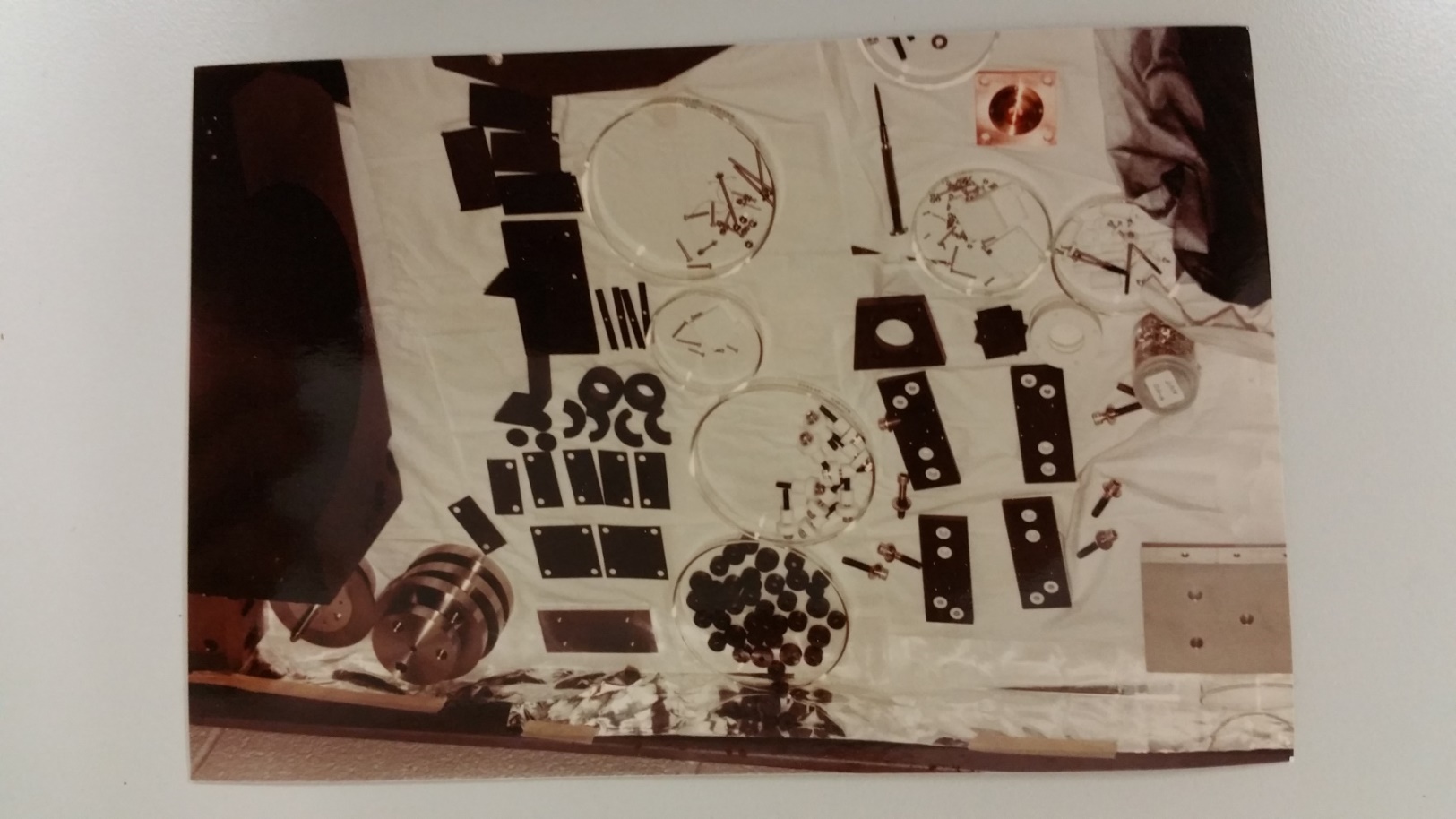 96-Detector Spectrometer Assembled
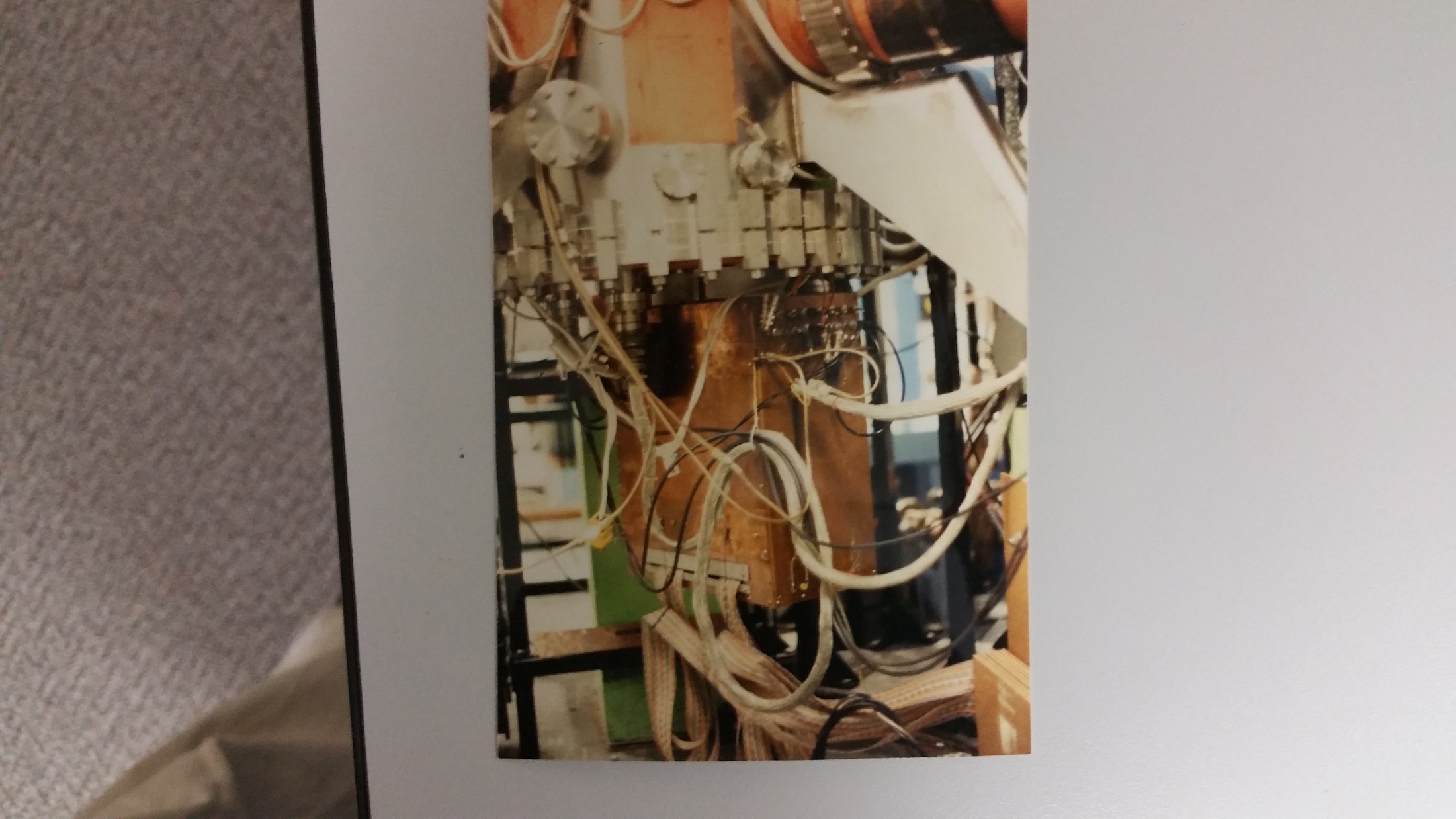 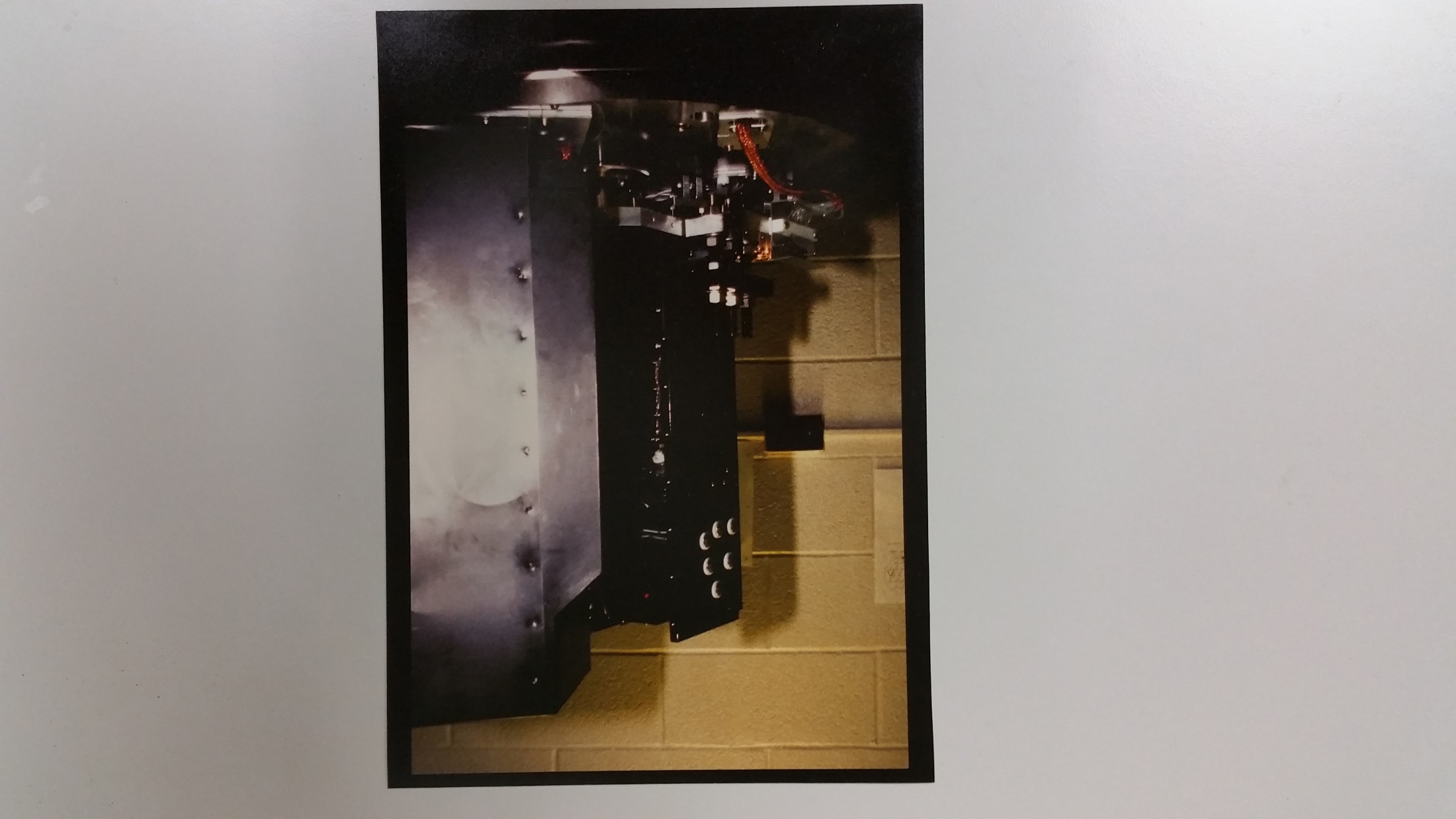 96-Detector Apparatus & Electronics  Control
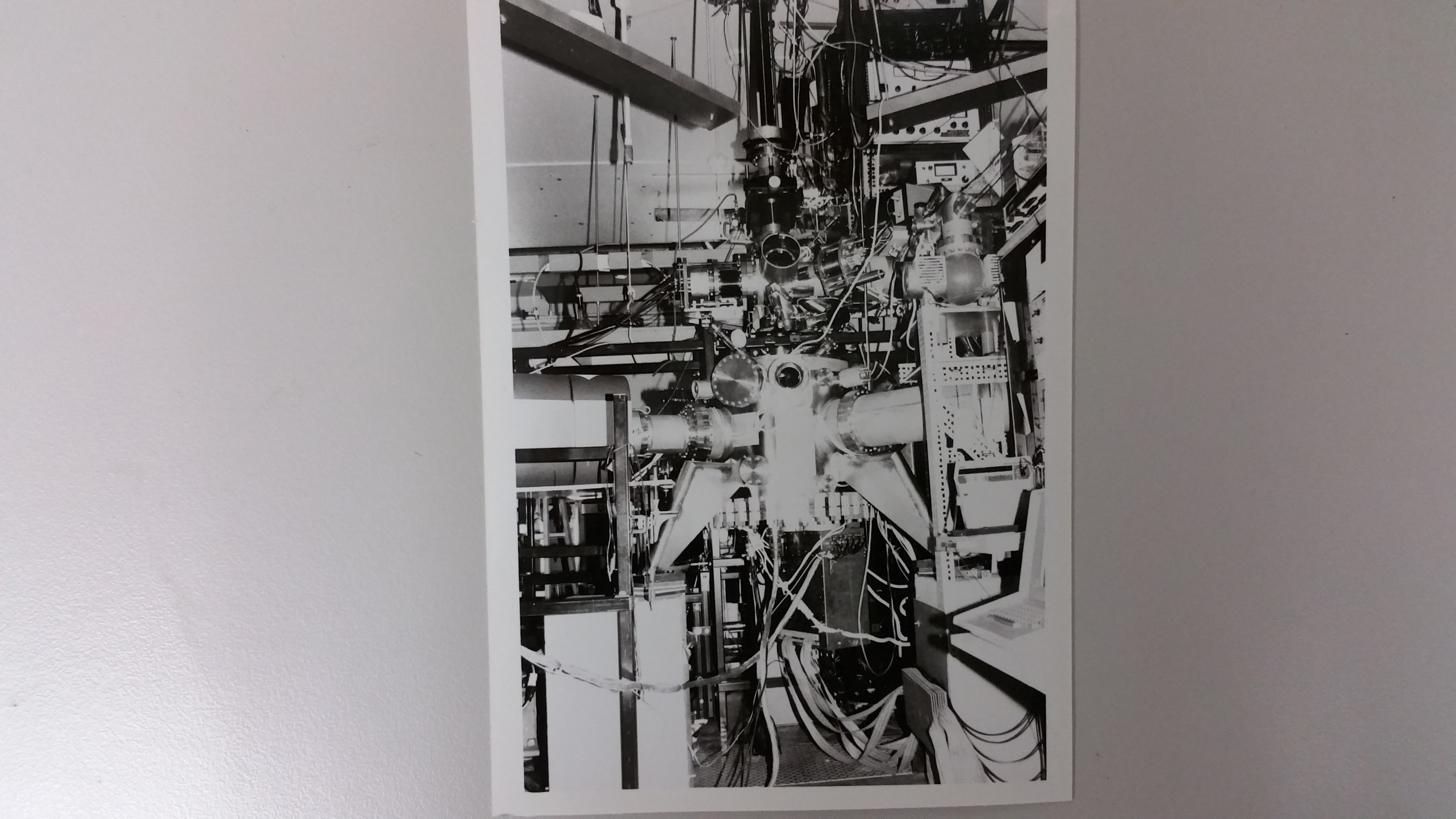 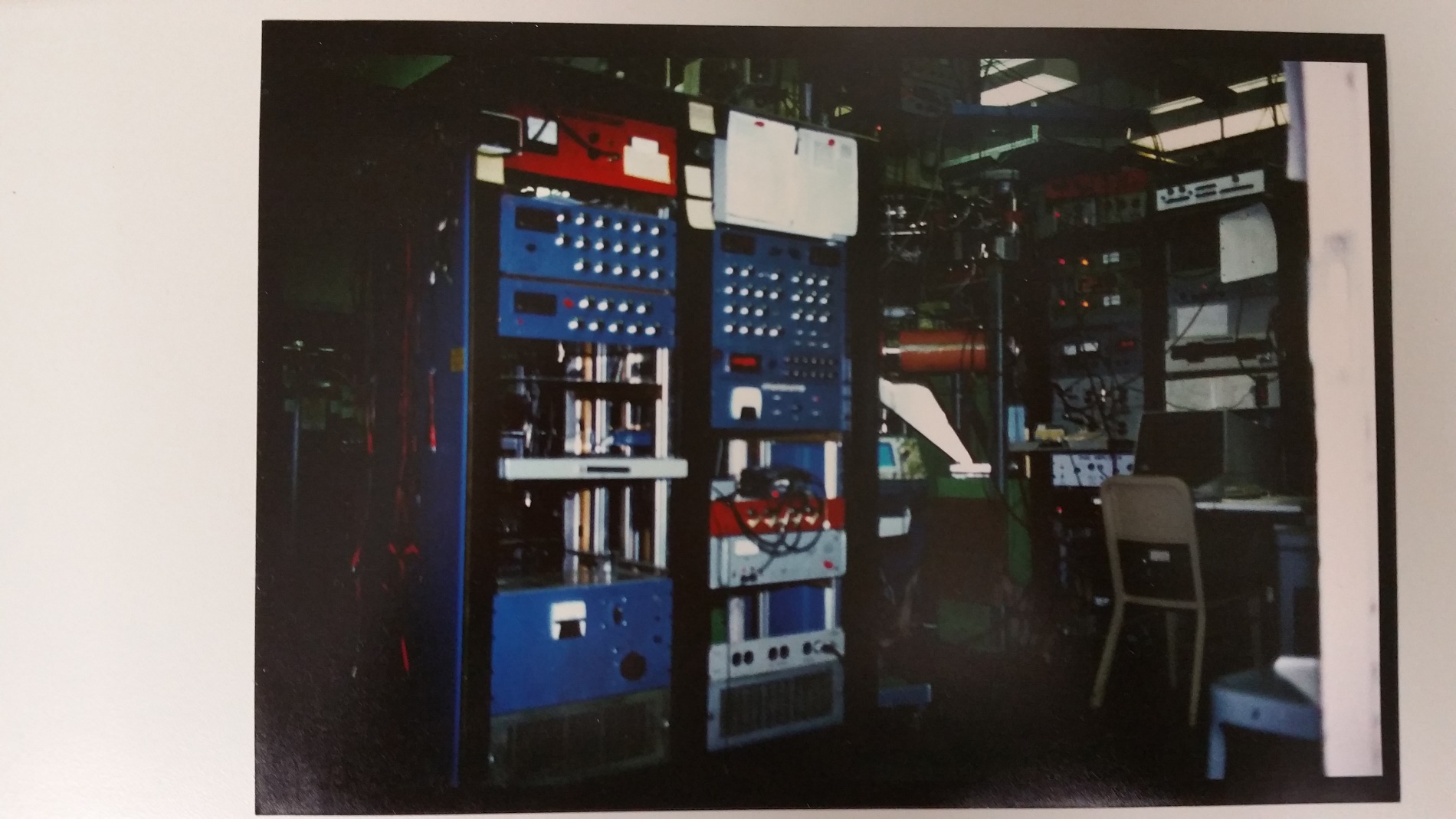 Research Group – Cornell 1986
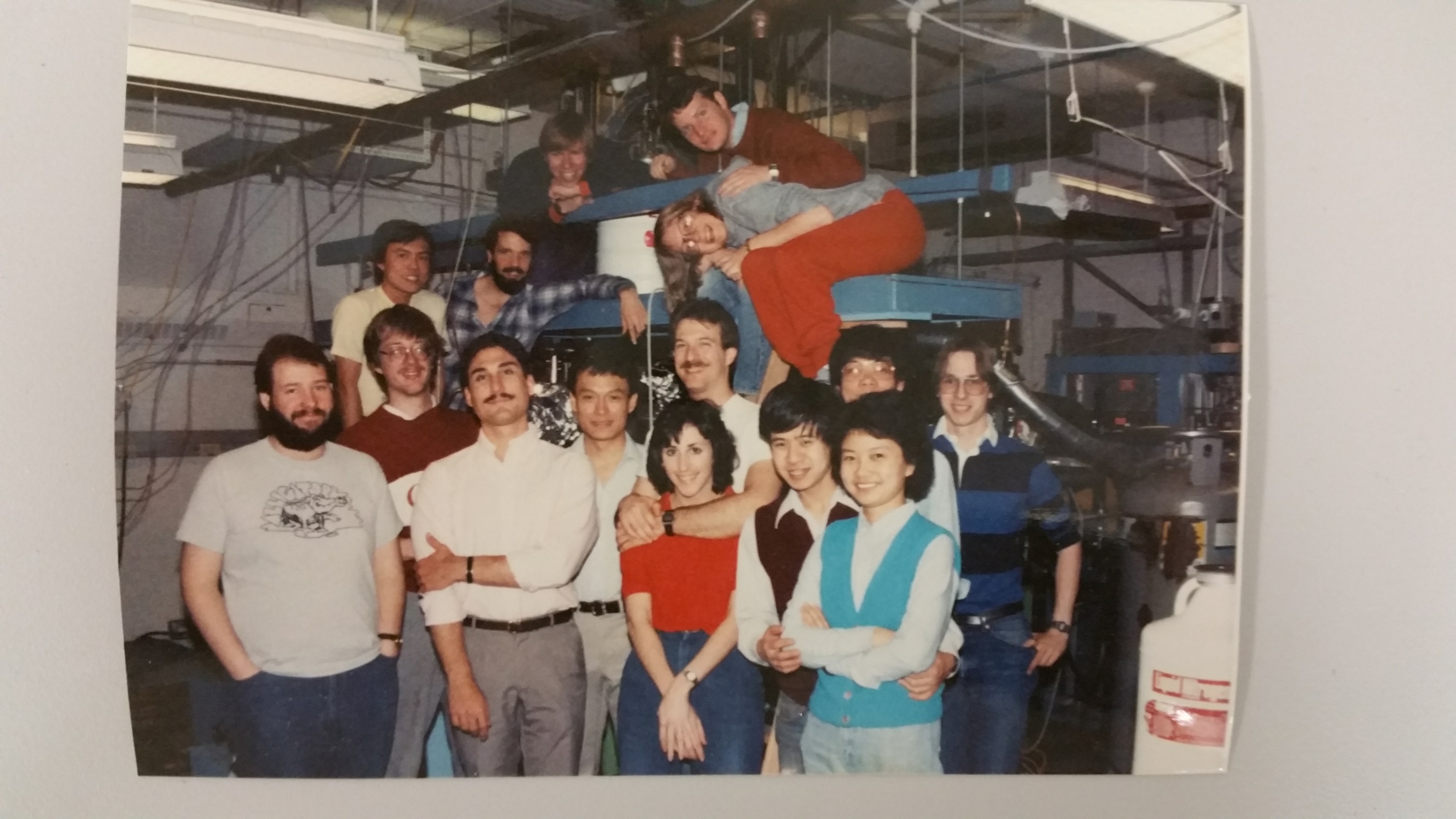 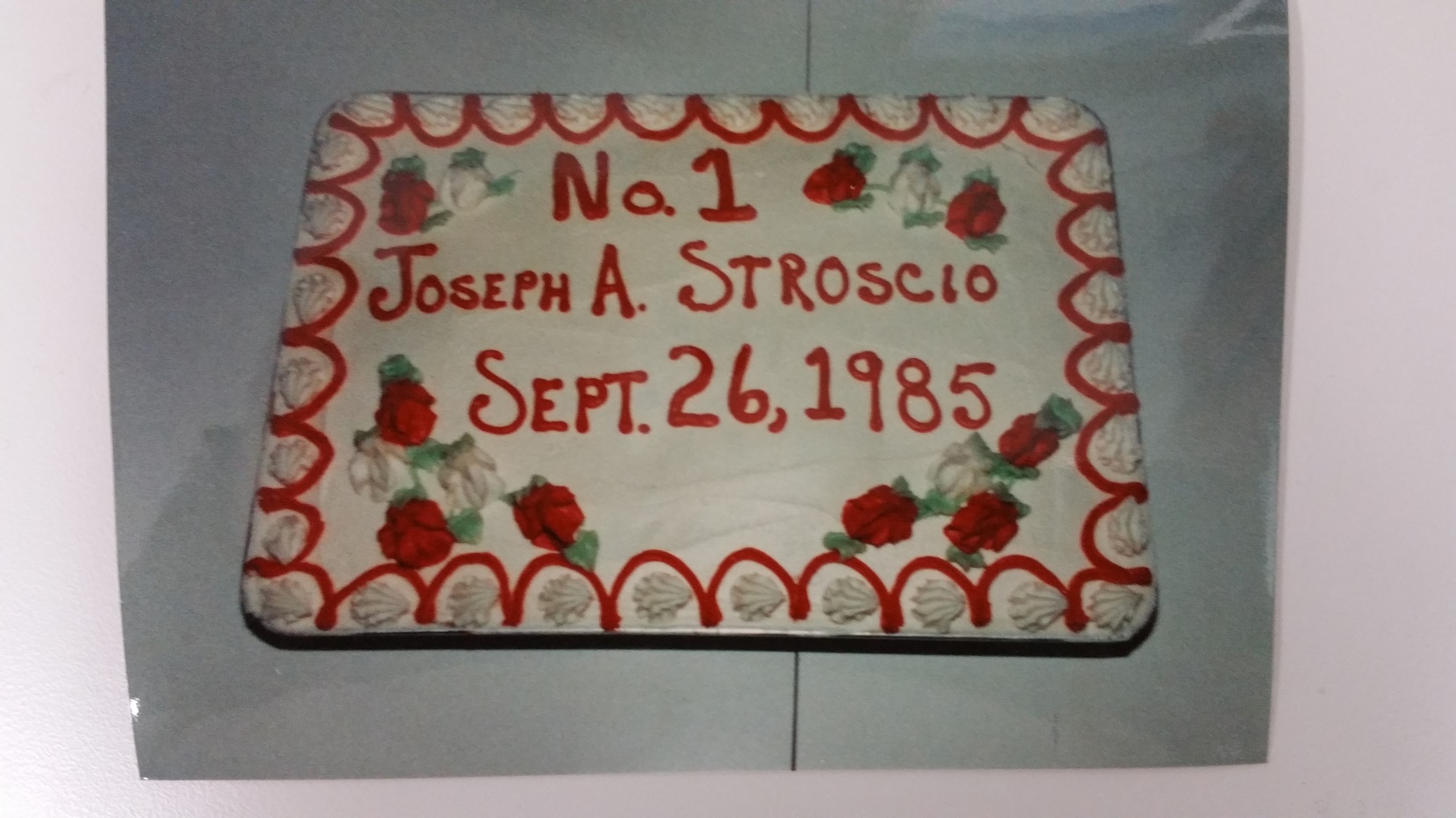 1st Ph.D. GraduateCornell, 1985
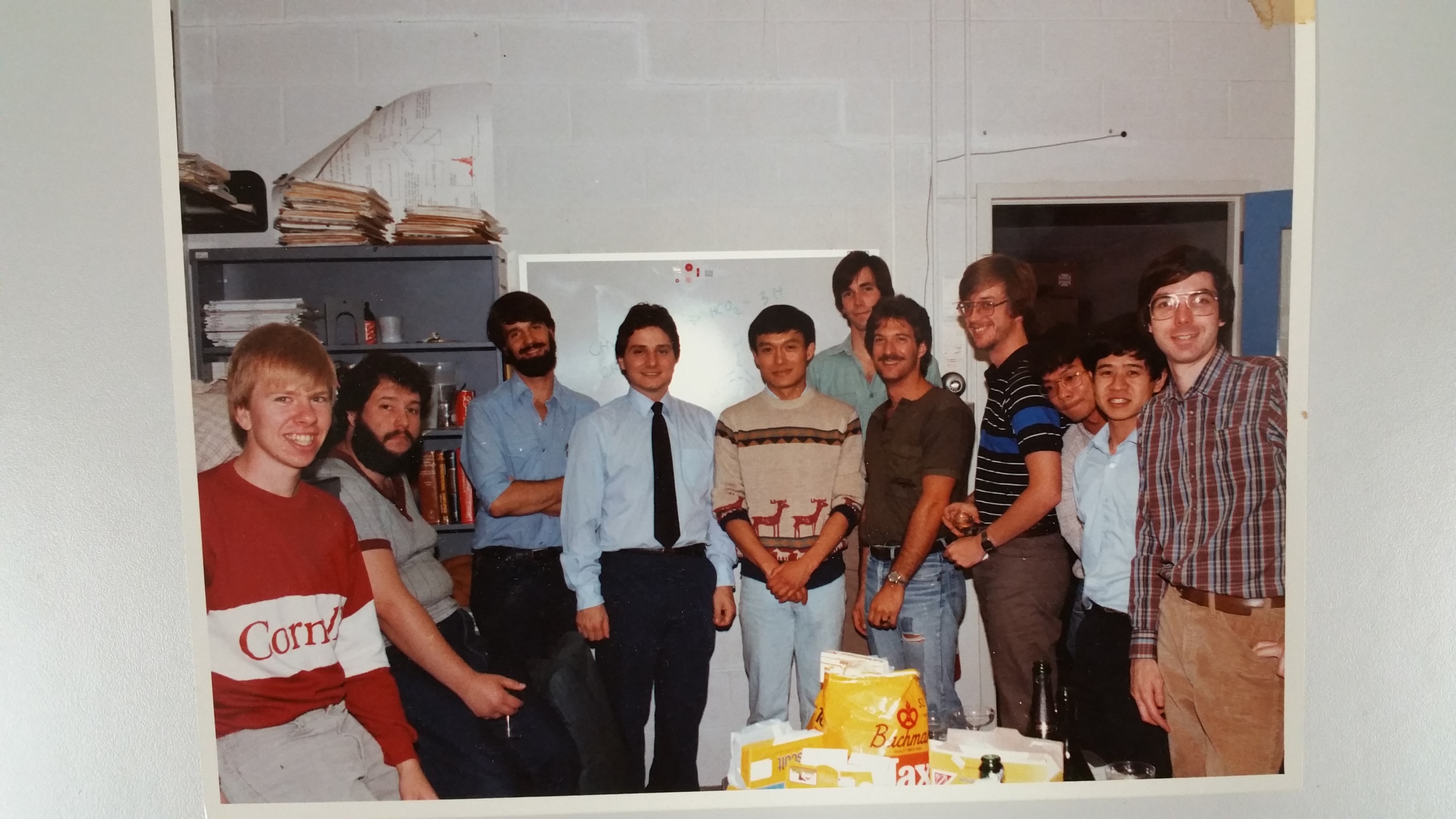 256-Detector Apparatus & Electronics Control
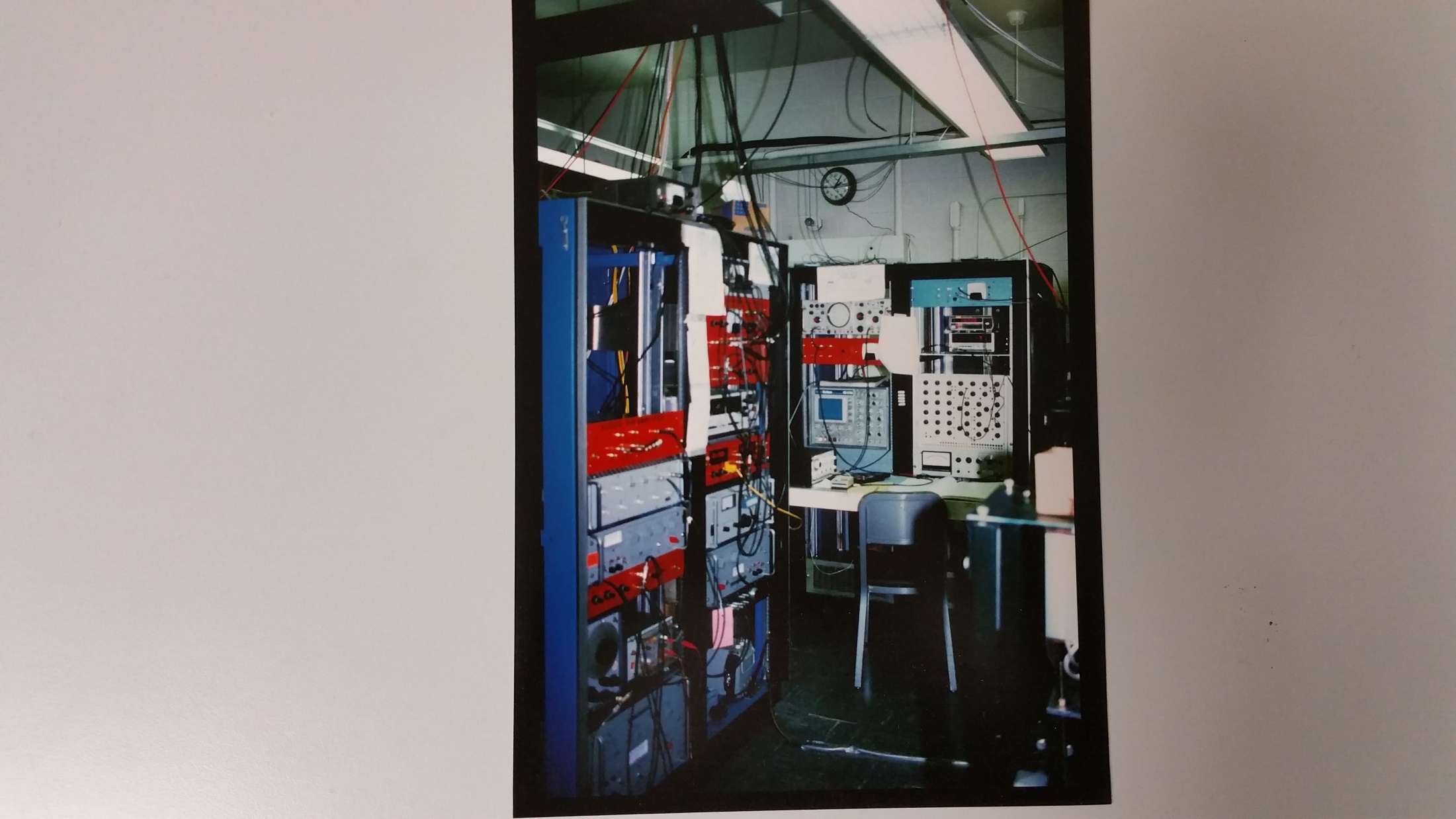 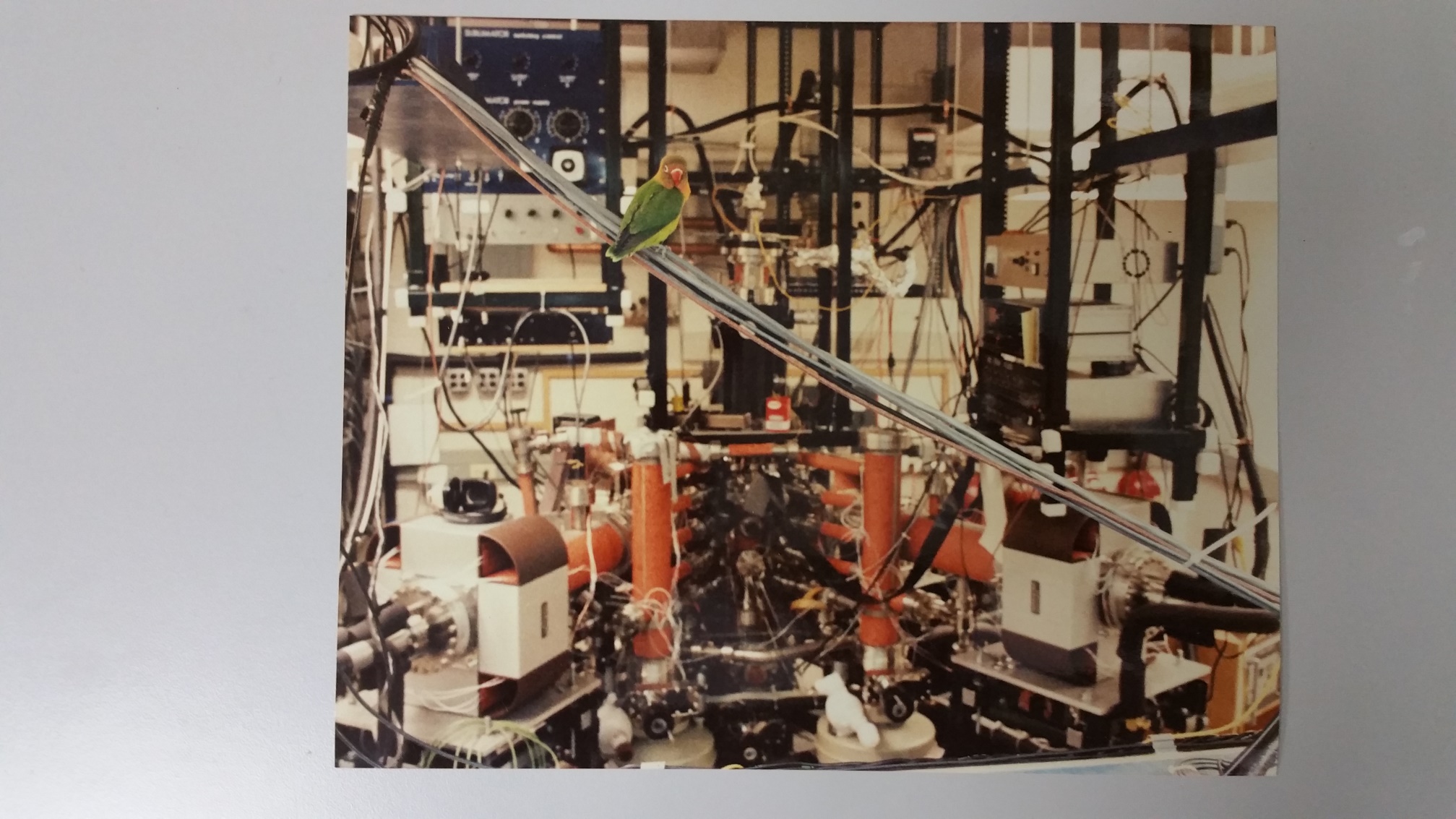 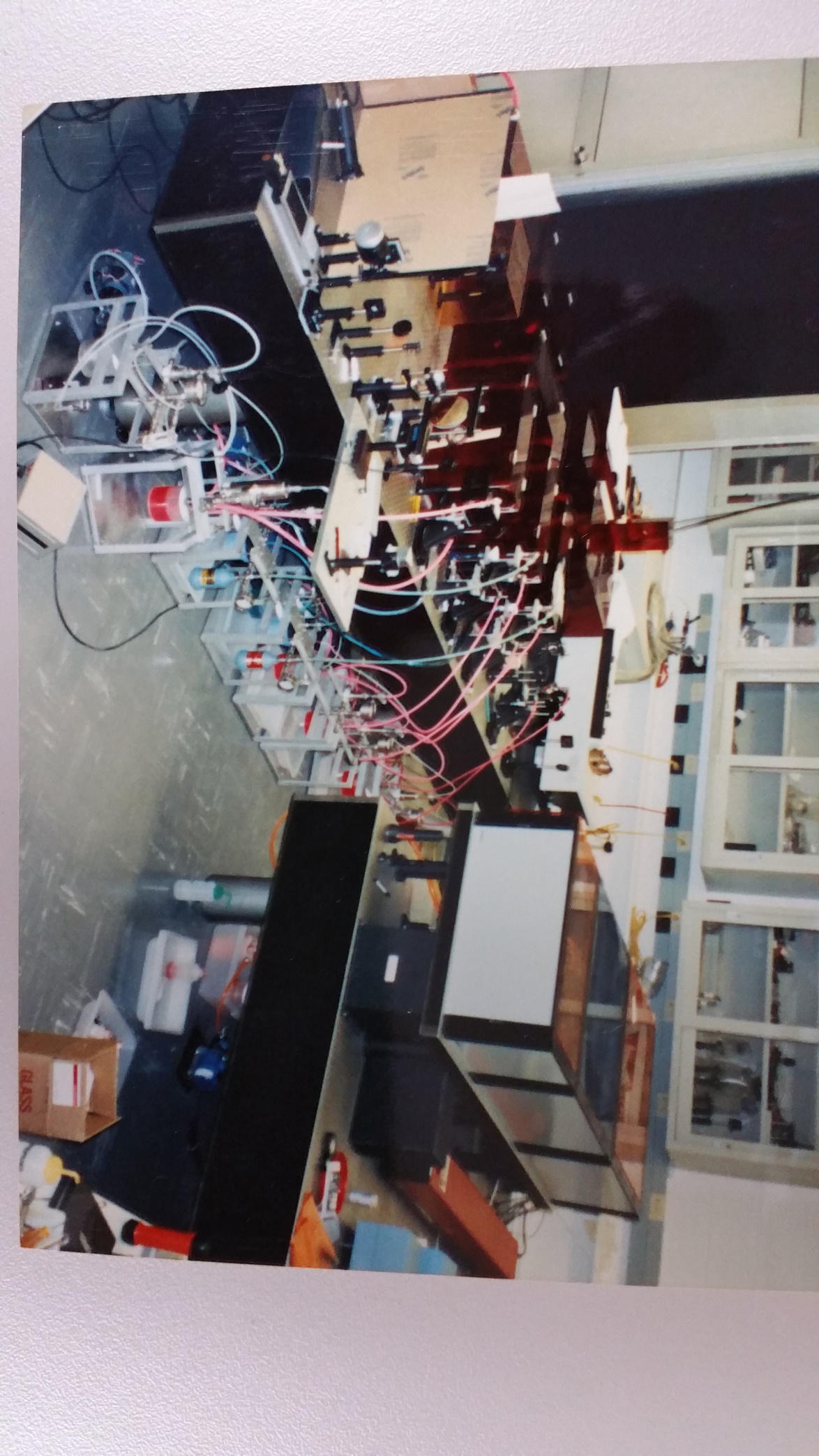 Homebuilt Femtosecond Laser
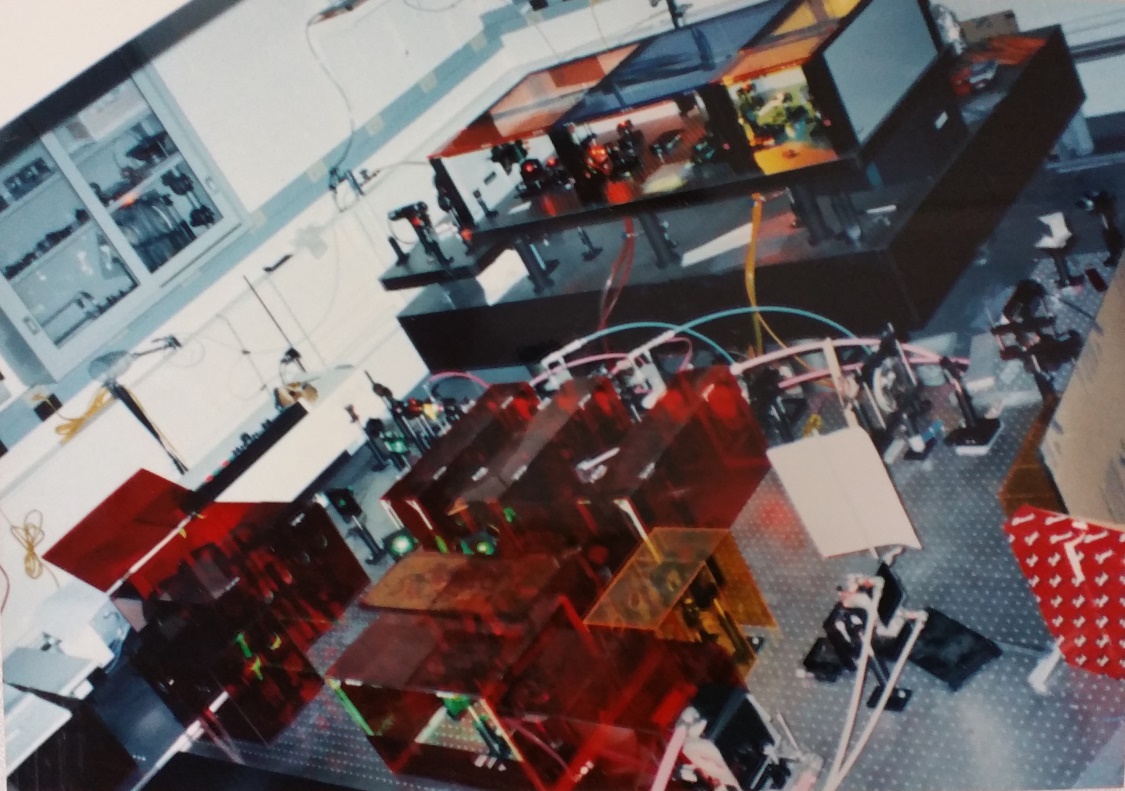 Homebuilt Femtosecond Laser System@Cornell 1990’s
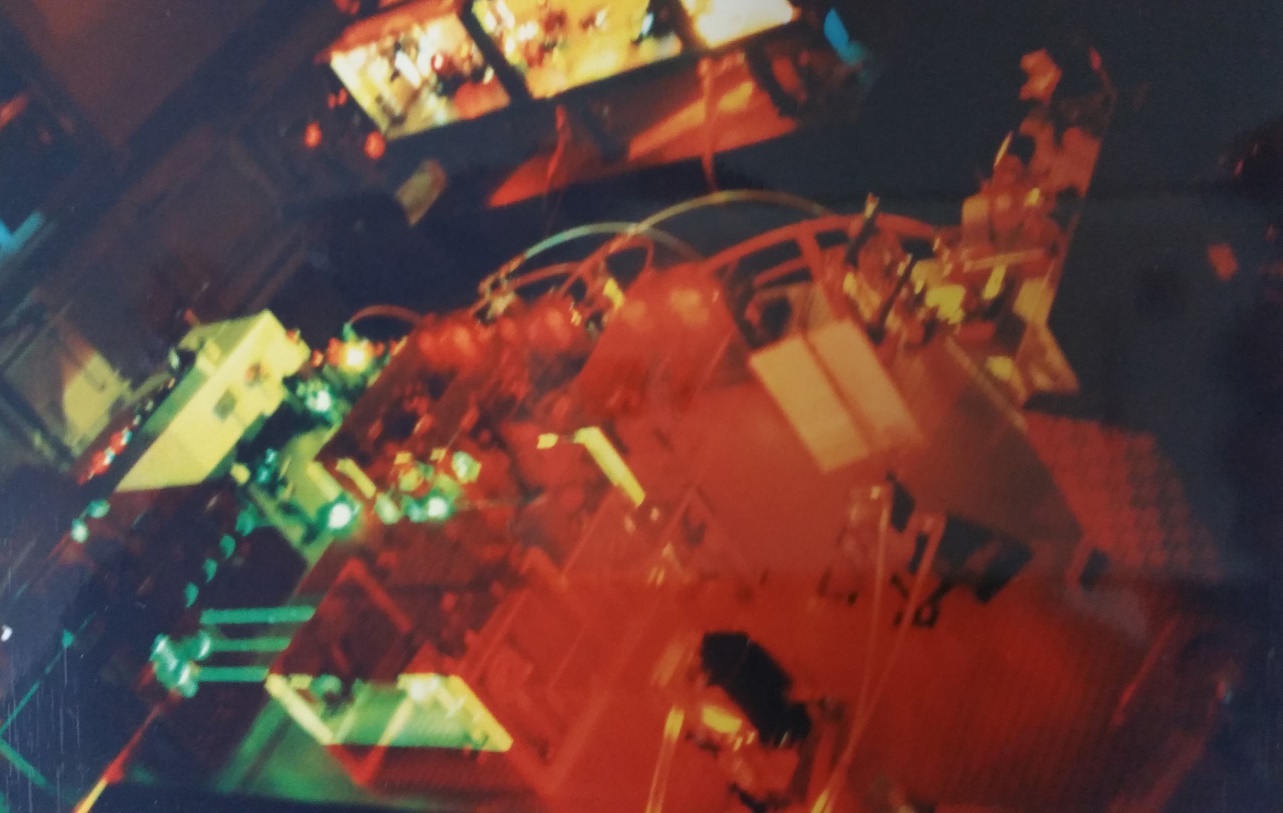 Scanning Tunneling Microscope (STM)
Scanning Tunneling Microscope (STM)
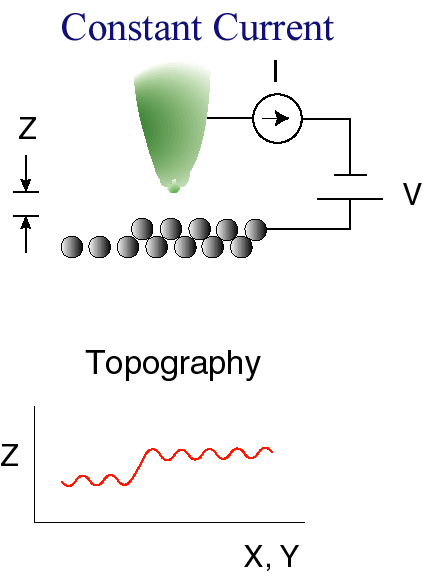 STM Tip
STM Apparatus
Low temperature (10 K) 
ultrahigh vacuum STM
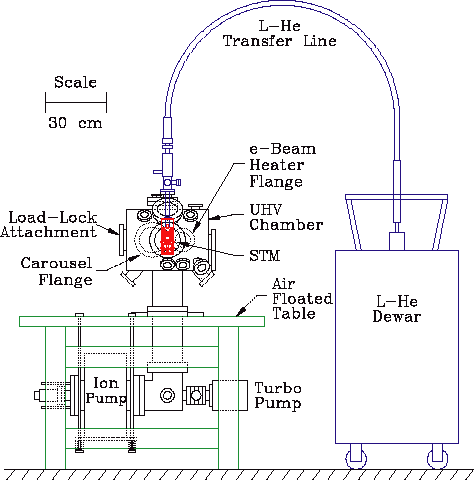 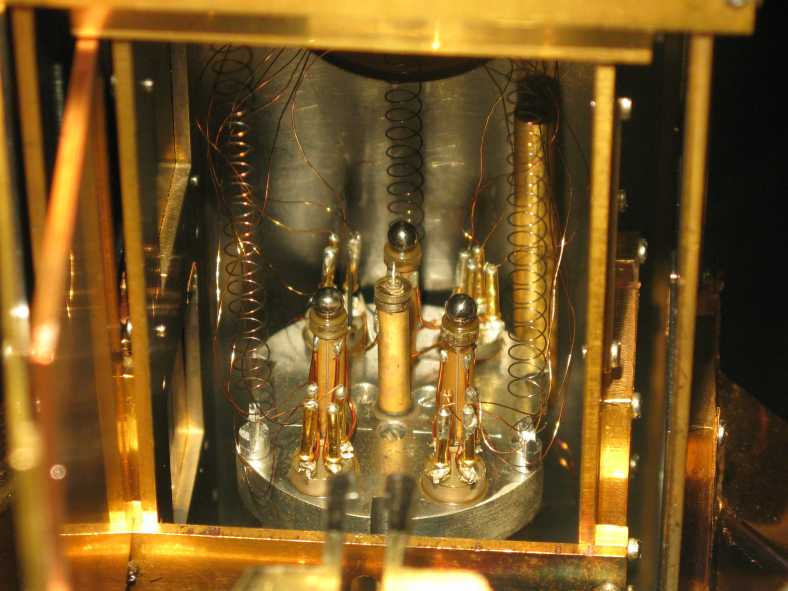 Our 1st STM – Ho, Rezaei, Stipe @ Cornell 1998
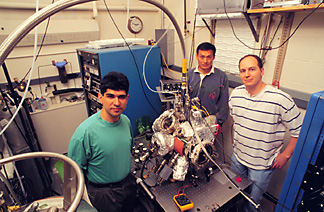 Seeing Single Molecules
Molecular Shuttle
Making a Molecule
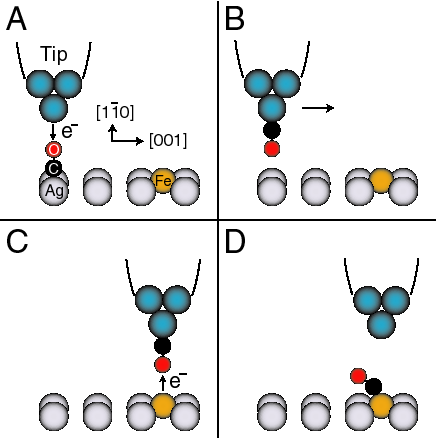 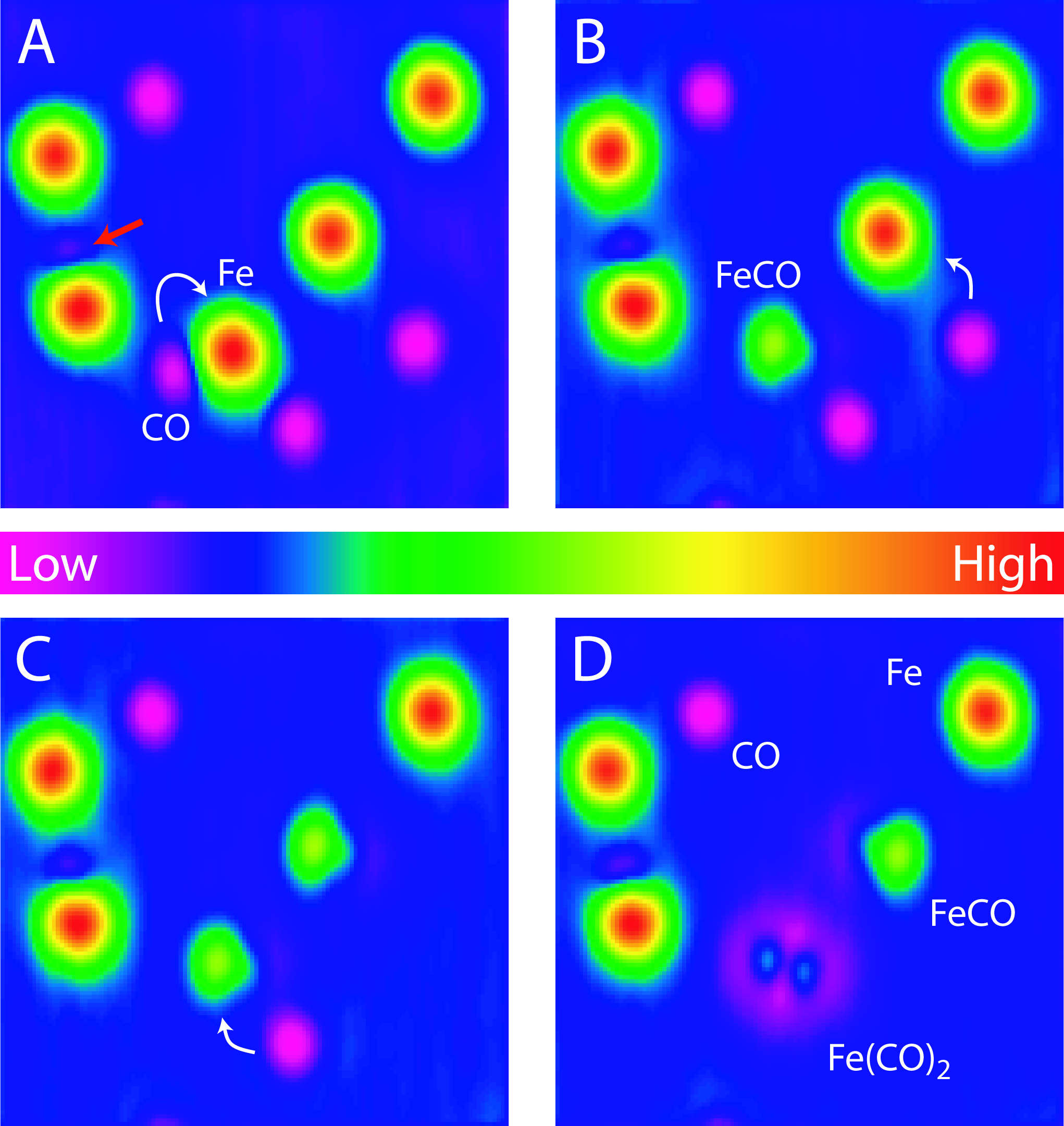 Single Molecule Chemistry
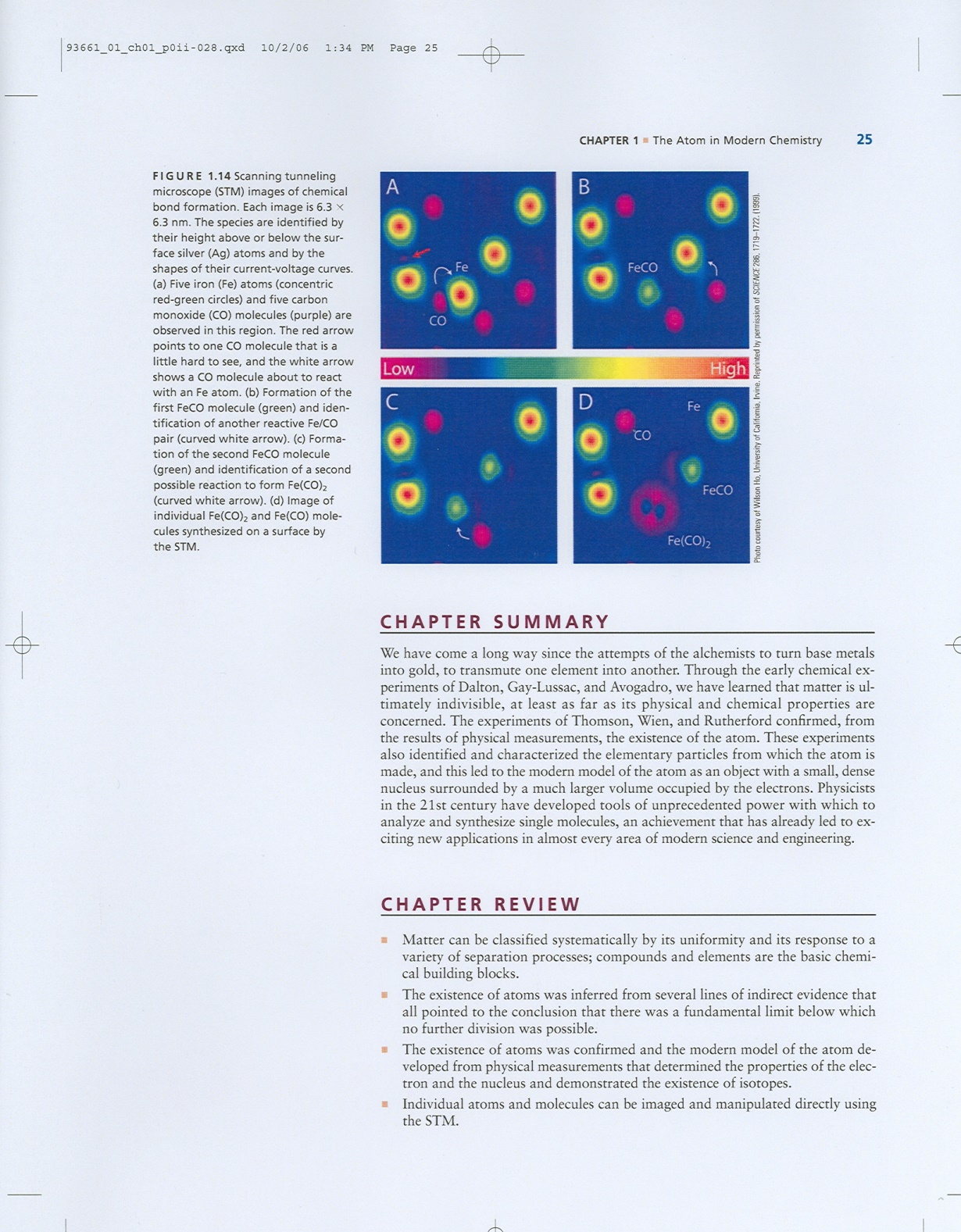 College Textbook:
Principles of 
Modern Chemistry, 
6th edition, 
Oxtoby, Gillis, Campion
(Thomson Brooks/Cole, 
2007).
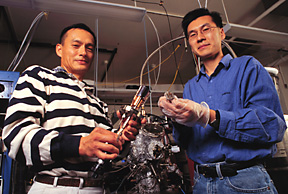 Hyojune Lee & Ho,@Cornell, 1999
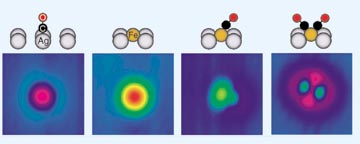 Making Molecules One at a Time